Projectes Plan Estatal

Pla de Gestió de Dades Accés obert 
 Currículum Vitae

Biblioteca / CRAI

Novembre 2020
Pla de Gestió de Dades (PGD)
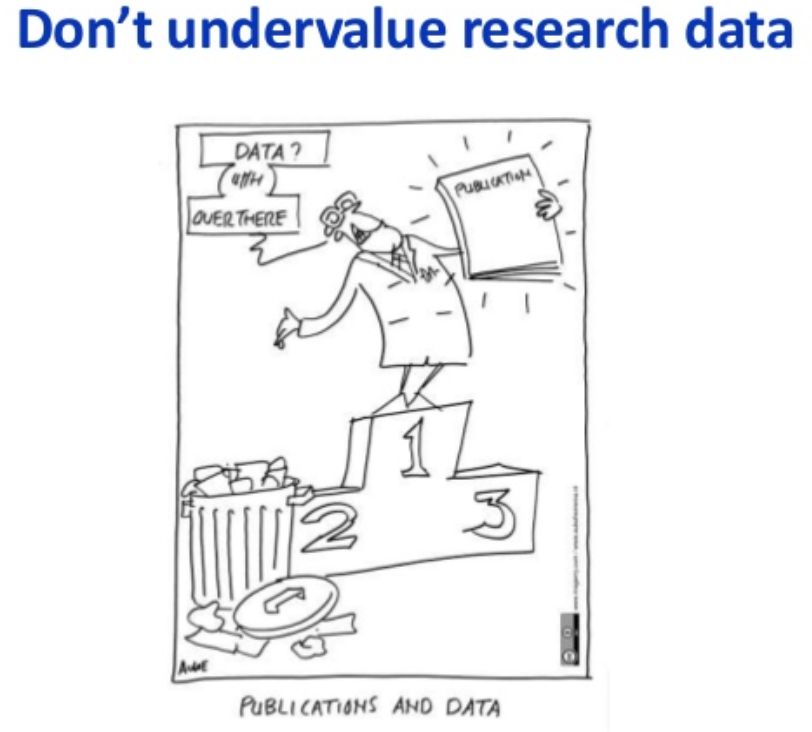 Pla de Gestió de Dades (PGD)
Què és?

És un document formal que detalla com es gestionaran les dades al llarg de la recerca i després de que el projecte finalitzi. 

T'ajudarà a:
Estalviar temps
Assegurar la integritat i reproductibilitat de les dades
Difondre i preservar les dades
Evitar possibles pèrdues de dades
Validar els resultats obtinguts
Assegurar una disseminació més àmplia i incrementar l'impacte

Més info: Pla de gestió de dades
Pla de Gestió de Dades (PGD)
Què s’entén per dades de recerca?

Són dades recollides, generades o utilitzades al llarg de les activitats de recerca 
Diferent tipologia: observacionals, experimentals, simulacions, compilades ...
Molts formats: Textual, full de càlcul, pdf, imatge, àudio, vídeo, bases de dades, geoespacials…
Mides: Des de 1 Mb a Tb
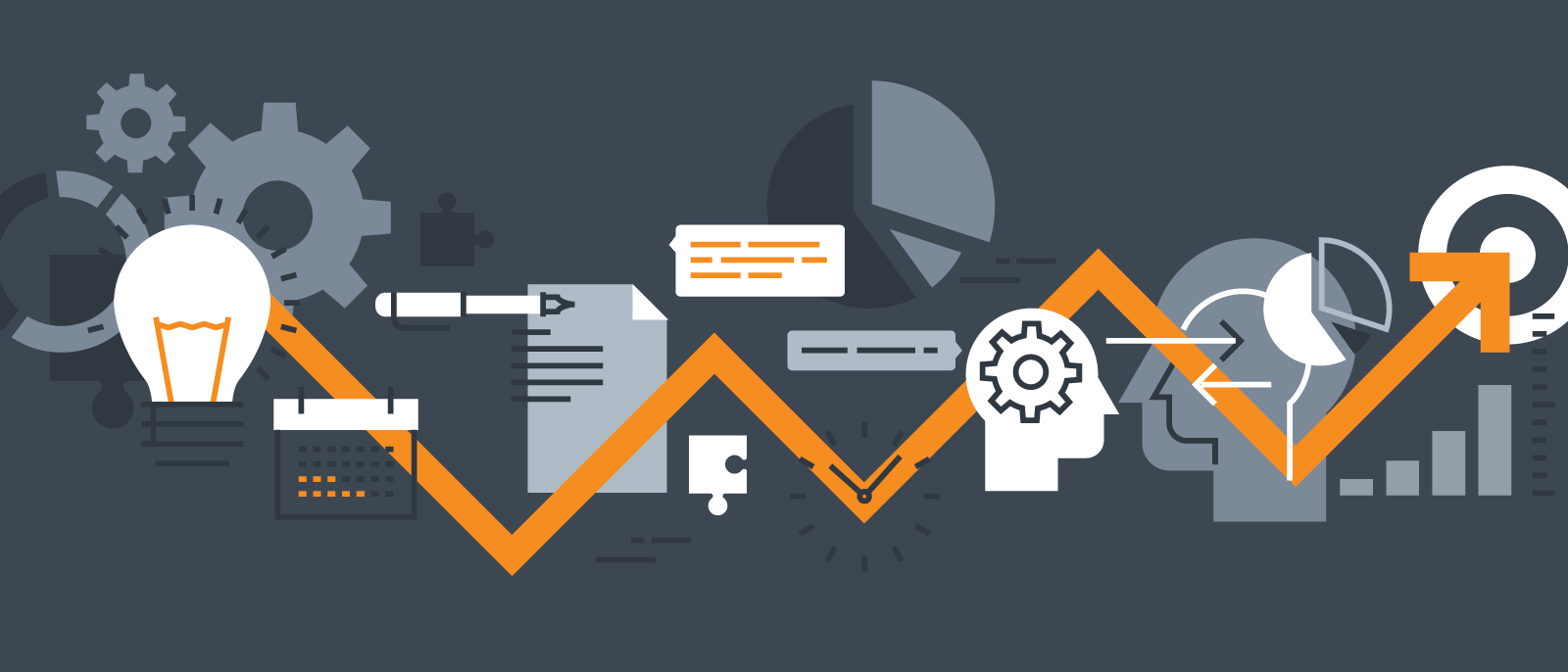 El PGD al Plan Estatal
NOVETAT 2/12/2020:
A les instruccions per fer la memòria (punt 4) diu:

c) Previsión del plan de gestión de datos de investigación en el que se indique qué datos se van a recoger o generar (tipologías y formatos), cómo será el acceso (quién, cómo y cuándo se podrá acceder a los datos) y en qué repositorio está previsto que se depositen. En el caso de datos que estén sometidos a la reglamentación de protección de los datos personales o de aspectos éticos, indicar cómo se gestionarán. En el caso de los proyectos que resulten financiados, durante la ejecución del proyecto y junto al informe final se podrá solicitar un plan de gestión de datos formal completo.

INSTRUCCIONES PARA RELLENAR LA MEMORIA CIENTÍFICO TÉCNICA PROYECTOS COORDINADOS
Com fer el PGD? (1)
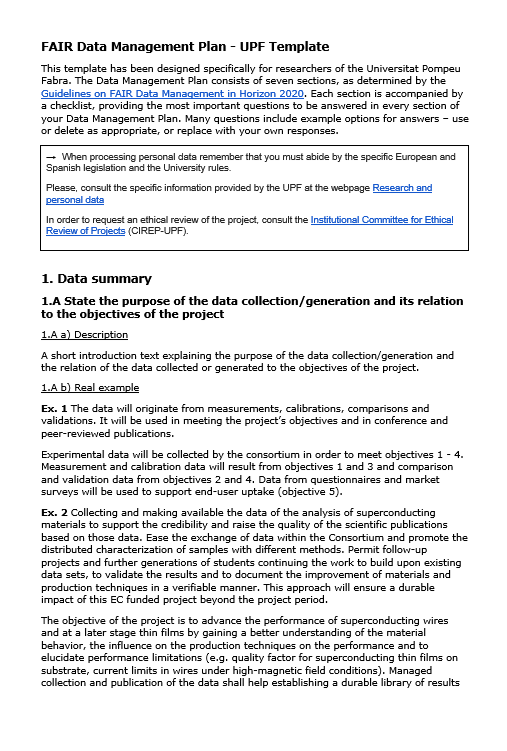 Plantilla en word editable amb exemples i concrecions UPF



Més informació:  Pla de gestió de dades
Com fer el PGD? (2)
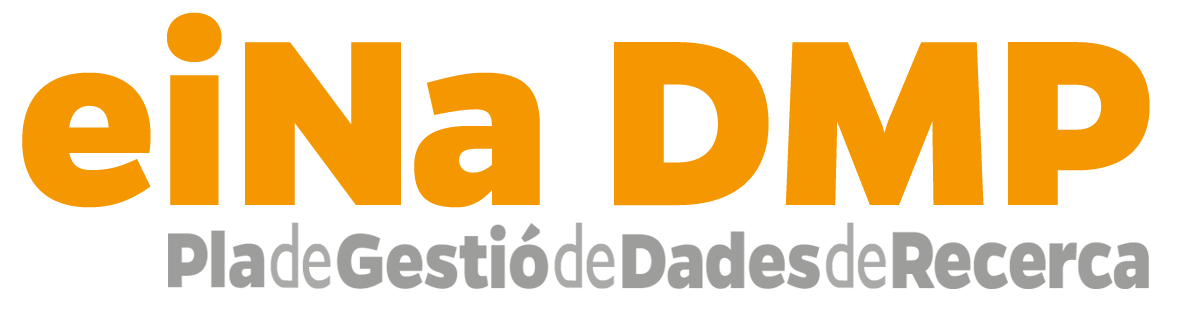 Eina en línia que permet redactar i elaborar el PGD de manera ràpida, senzilla i col·laborativa. També personalitzada amb concrecions de la UPF 

Més informació:  
Guia: Pla de gestió de dades
Vídeo
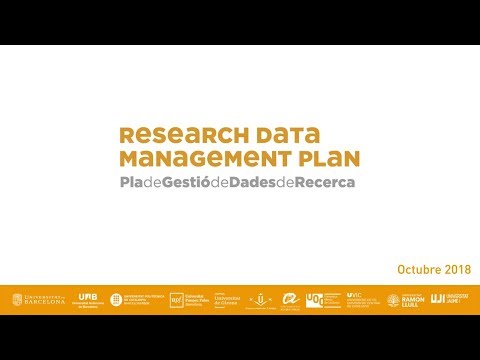 Compartir dades
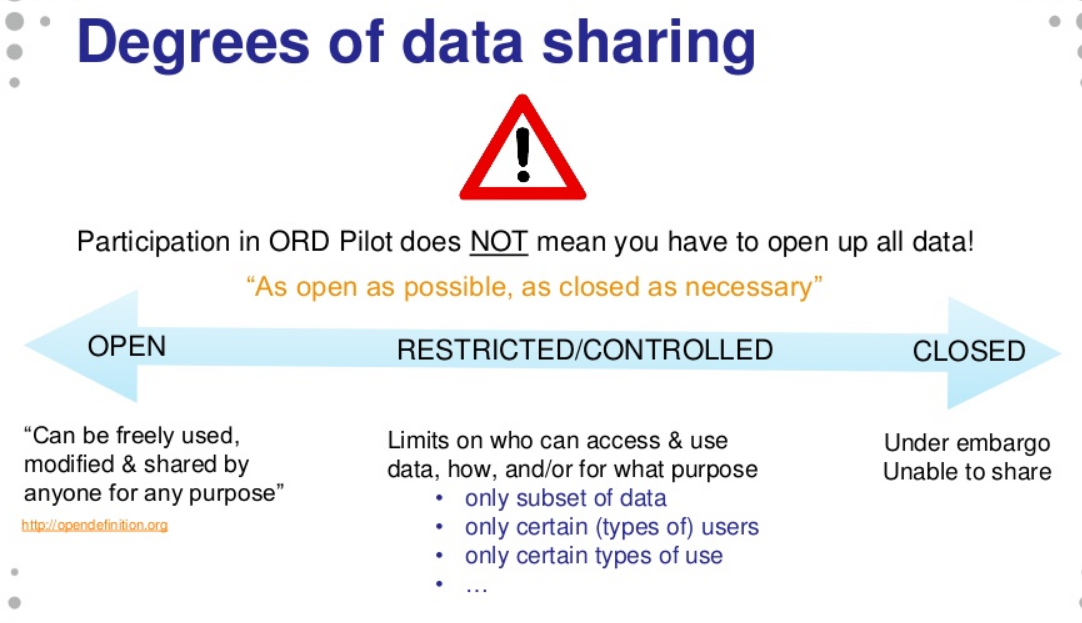 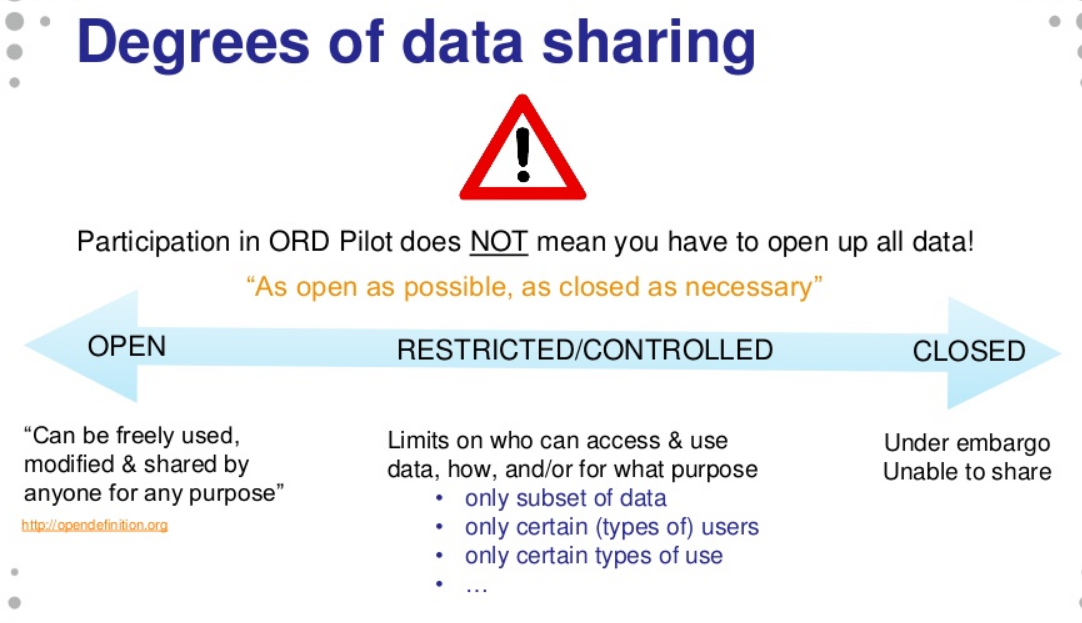 Publicar dades en repositoris: opcions
Publicar les dades en un repositori temàtic del teu àmbit. Pots trobar-ne a través de cercadors com re3data.org, FAIRsharing.org  o Repository Finder. 

Informa'ns si fas servir aquesta opció per així enllaçar les dades amb les publicacions relacionades que tinguem a l’e-Repositori.
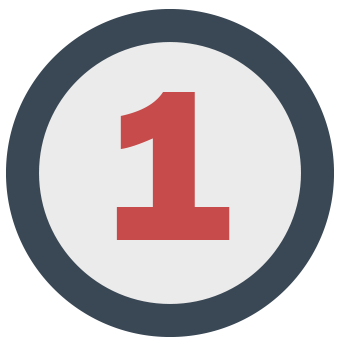 Publicar les dades a al repositori institucional de la UPF 
repositori.upf.edu

Consulta’n les condicions
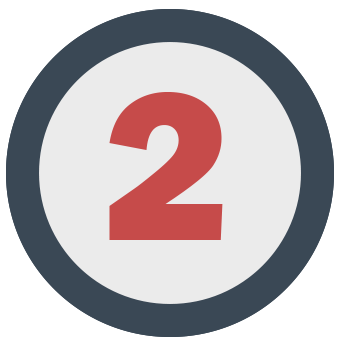 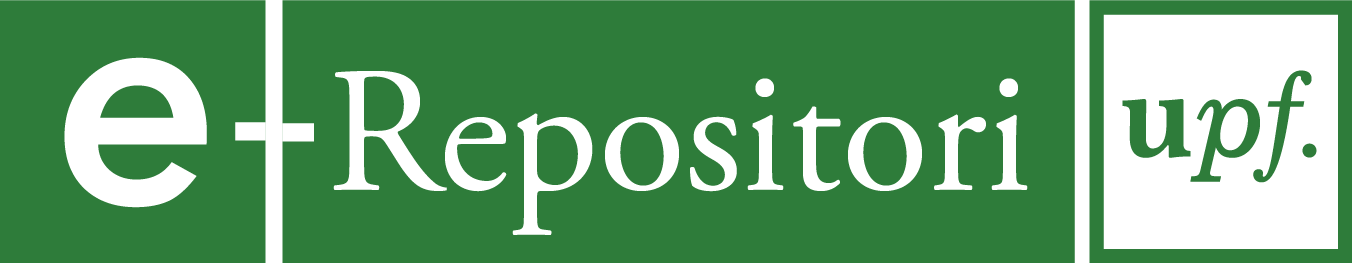 PGD: resum
Per a elaborar el PGD de la memòria tècnica disposeu dels recursos següents:

eiNaDMP: eina en línia que permet redactar i elaborar el PGD i exportar el resultat en format word. Cal seleccionar la plantilla i guidance H2020 per obtenir les especificacions de la UPF i la llengua del PGD en anglès. Vídeo explicatiu
plantilla en format word que inclou el mateix text i exemples que l’eiNaDMP

La convocatòria explica de manera genèrica les característiques d’aquest PGD. Us aconsellem seguir la plantilla de PGD dels projectes H2020 que es basa en el model de dades FAIR, està en anglès i conté les concrecions i exemples de la UPF.
PGD: més informació
A la guia de Gestió de dades de recerca podeu trobar més informació sobre com elaborar un PGD, exemples i bones pràctiques

	Podeu adreçar les consultes a:
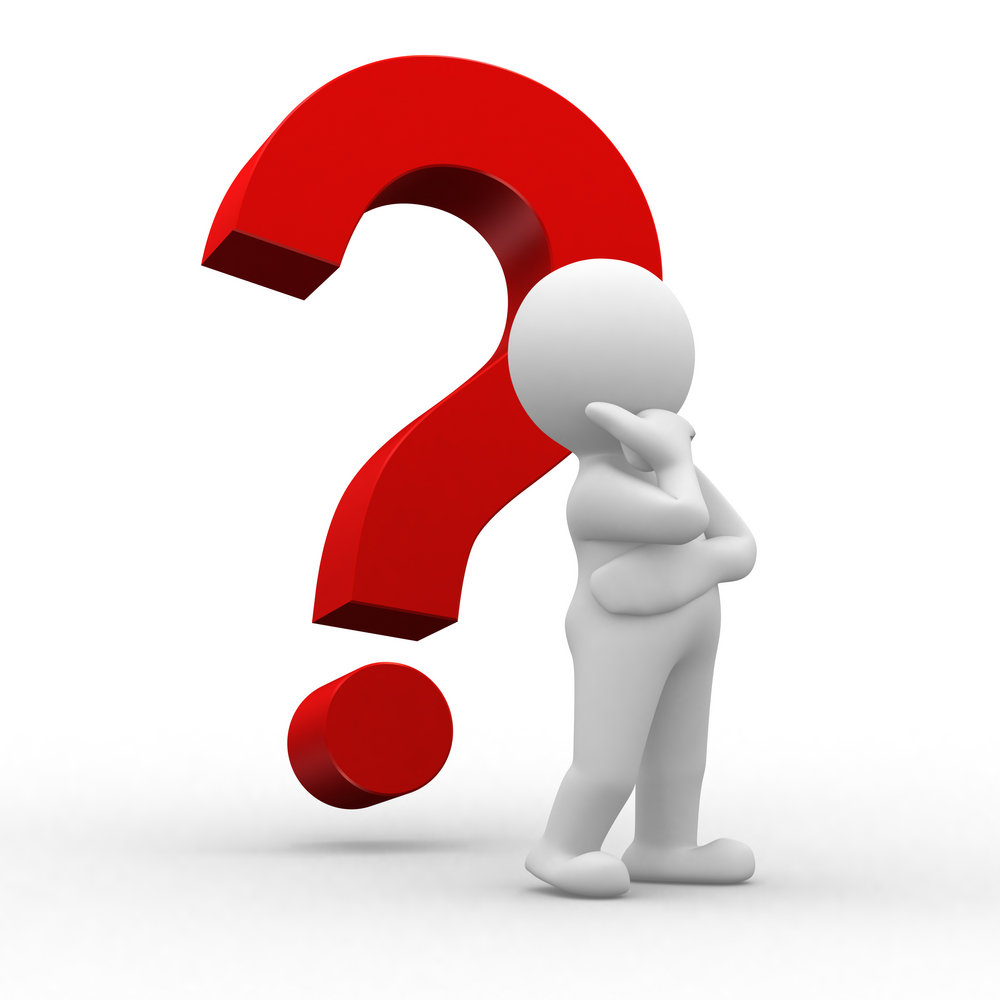 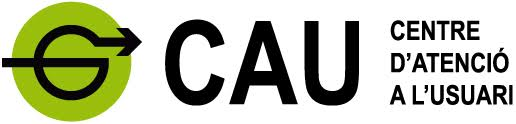 CAU de Biblioteca i Informàtica
Accés obert
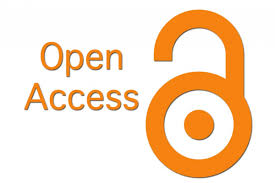 Accés obert
És obligatori que els beneficiaris dipositin en un repositori en obert, les publicacions científiques que s’elaborin com a resultat de la investigació finançada:
articles de revista
termini màxim: 6/12 mesos
Obligaciones de las entidades beneficiarias (Artículo 19, punto 2): 
	“… las publicaciones científicas resultantes de la financiación otorgada al amparo de la presente convocatoria deberán estar disponibles en acceso abierto, de acuerdo con el artículo 37 de la Ley 14/2011, de 1 de junio.”
Accés obert
Els ajuts del Plan Estatal permeten incloure costos de publicació🡪
Pagament d’APC (Article Processing Charges)

El preu per publicar varia en funció de l'editor i de la publicació

Consulteu els descomptes per publicar en accés obert que ofereix la UPF

	
Conceptos susceptibles de ayuda (Artículo 9, apartado 3, H): 

	“Costes de publicación y difusión de resultados, incluidos aquellos que pudieran derivarse de la publicación en revistas de acceso abierto que cuenten con procedimientos de revisión por pares internacionalmente reconocidos ”
Publicació en accés obert: opcions
Revistes d'accés obert🡪 DOAJ
Revistes "híbrides”: revistes clàssiques que accepten un pagament extra (APC) per publicar l'article en accés obert (quota aproximada de 2.000 euros per article). Podeu consultar les condicions dels editors: Publishers with Paid Options for Open Access
Revistes "clàssiques": moltes permeten dipositar una còpia de la versió final de l'autor (postprint) en el repositori institucional (sense pagament extra però sovint amb un període d’embargament). Vegeu polítiques editorials a: Sherpa/Romeo
Les despeses derivades de l'opció 1 i 2 es poden imputar a l'ajut
L'opció 3                                     no suposa cap despesa extra
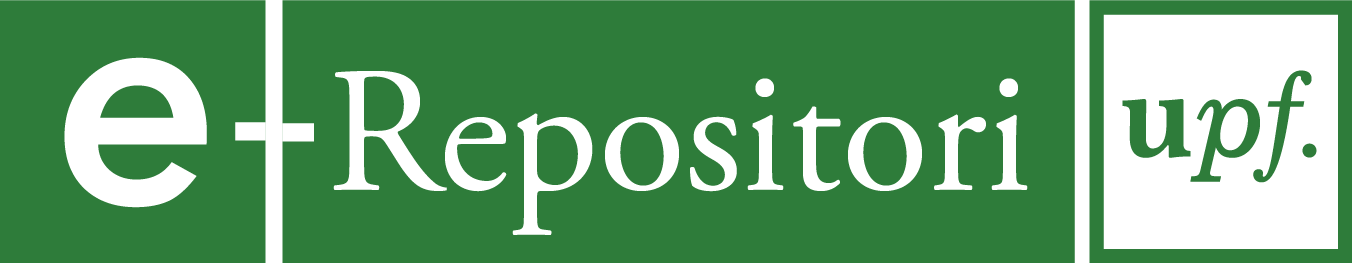 [Speaker Notes: La Biblioteca podria revisar, a petició del PDI o grup de recerca que demani l’ajuda, les polítiques editorials de les revistes on publiquen més sovint.]
Accés obert: més informació
La Biblioteca pot revisar, a petició del PDI o grup de recerca que demani l’ajut, les polítiques editorials de les revistes on publiqueu més sovint 
Fixeu-vos en els contractes o llicències dels editors
Guardeu còpia dels postprints dels articles
				
				Podeu adreçar les consultes a:
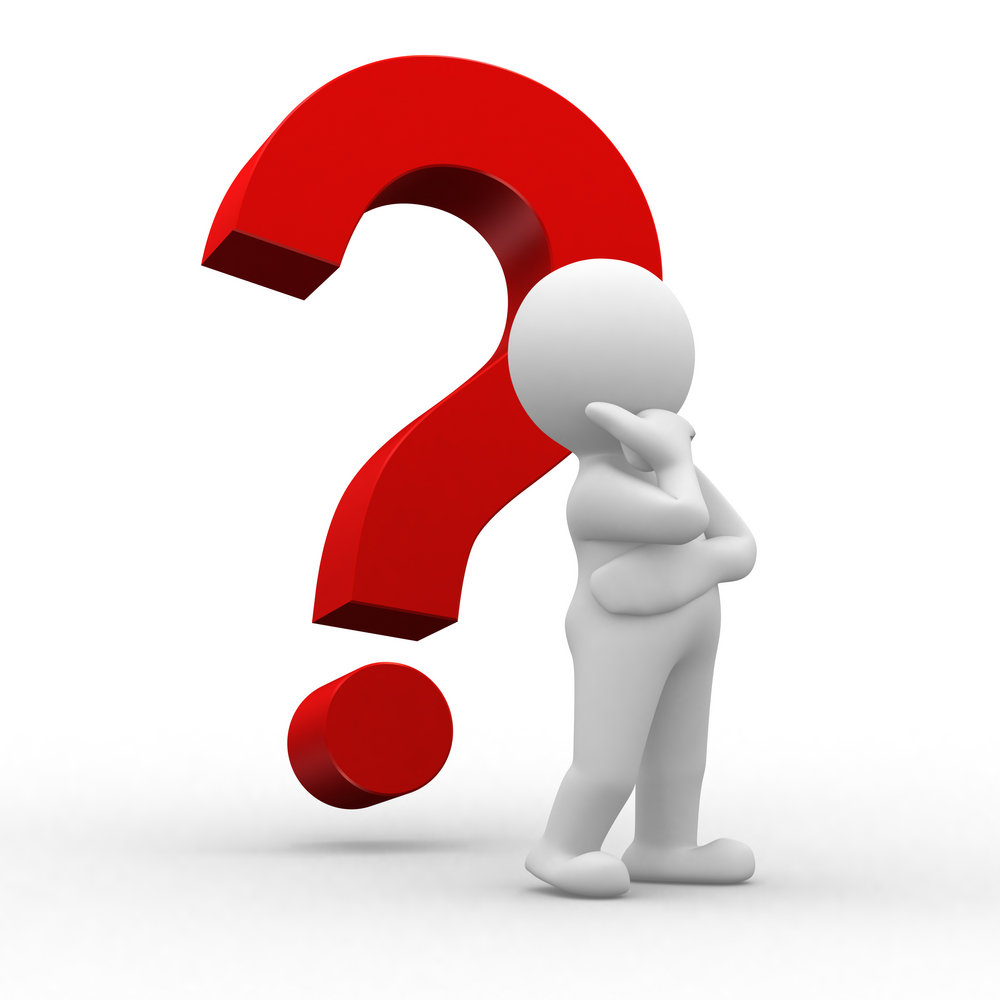 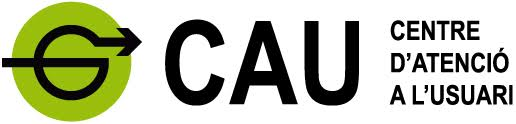 CAU de Biblioteca i Informàtica
Currículum Vitae
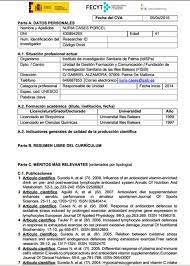 Currículum Vitae
BOE Art.14, 2.b

Curriculum vitae abreviado (CVA) de los/las IP, que se presentarán en el modelo normalizado🡪 Font PPC Portal de Producció Científica
El CVA se presentará en inglés o en español. Se recomienda la presentación de dicho CVA en lengua inglesa en todos los proyectos.

Letra Times New Roman, Calibri o Arial de un tamaño mínimo de 11 puntos; márgenes laterales de 2,5 cm; márgenes superior e inferior de 1,5 cm; y espaciado mínimo sencillo.
Currículum Vitae
BOE Art.14, 2.b


La extensión máxima será de 4 páginas. La aplicación de solicitud no admitirá CVA con una extensión superior a 4 páginas.

En el CVA se incluirán únicamente los méritos obtenidos entre el 1 de enero de 2010 y la fecha de cierre del plazo de presentación de solicitudes🡪 1/1/2010 a l’actualitat
Currículum Vitae
BOE Art.14, 1

f) Datos identificativos de los/las IP y de las personas que componen el equipo de investigación, incluyendo su código de identificación ORCID (Open Researcher and Contributor ID) y, opcionalmente el código de identificación en Web of Science (Researcher ID) o Scopus (Author ID) –> Font PPC
CVA
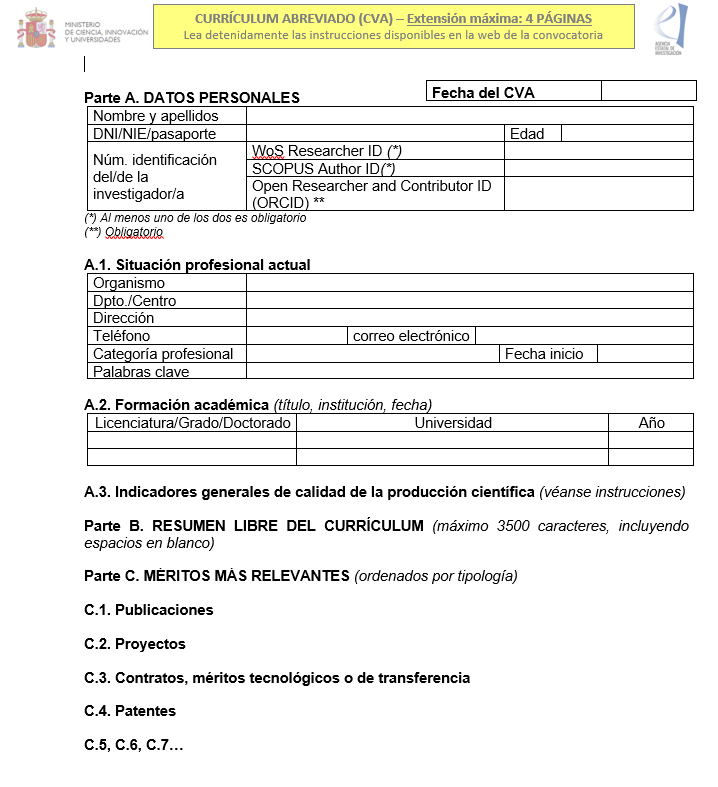 Currículum Vitae
BOE Art.14, 1


g) De cada una de las personas componentes del equipo de investigación, descripción de sus méritos y aportaciones más relevantes, trayectoria científica, principales logros científico-técnicos obtenidos, indicadores de calidad de la producción científica y cualquier otro aspecto que considere de importancia para comprender su trayectoria. Se recomienda presentar esta información en inglés. 

A la Biblioteca / CRAI us podem ajudar a obtenir els indicadors de qualitat de les vostres publicacions.
Currículum Vitae
Al document d’instruccions per complimentar el CVA s’han inclòs instruccions específiques a l’apartat de “Publicacions”: 

Si hay más de 8 autores se deberán indicar:
- los 3 primeros autores
- último autor
- el autor o autores de correspondencia (AC)
- el número total de autores y la posición del/de la investigador/a principal (p. ej., 18/95).
Currículum vitae. Com actualitzar dades i generar el CVA
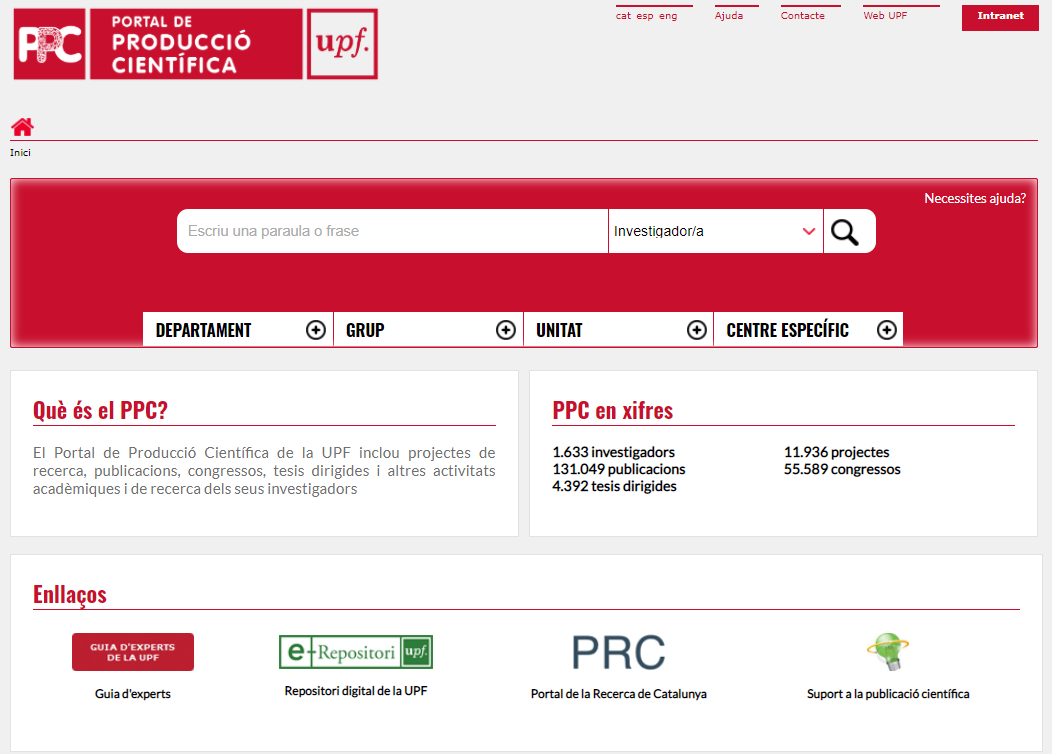 Perfil al PPC: identificadors de l’investigador i Intranet
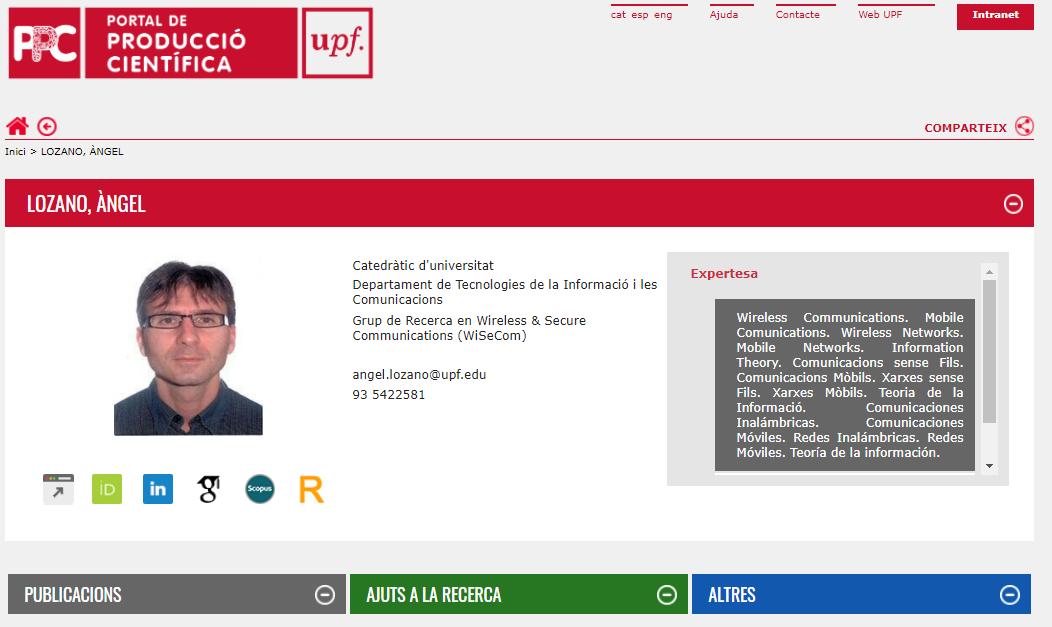 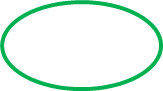 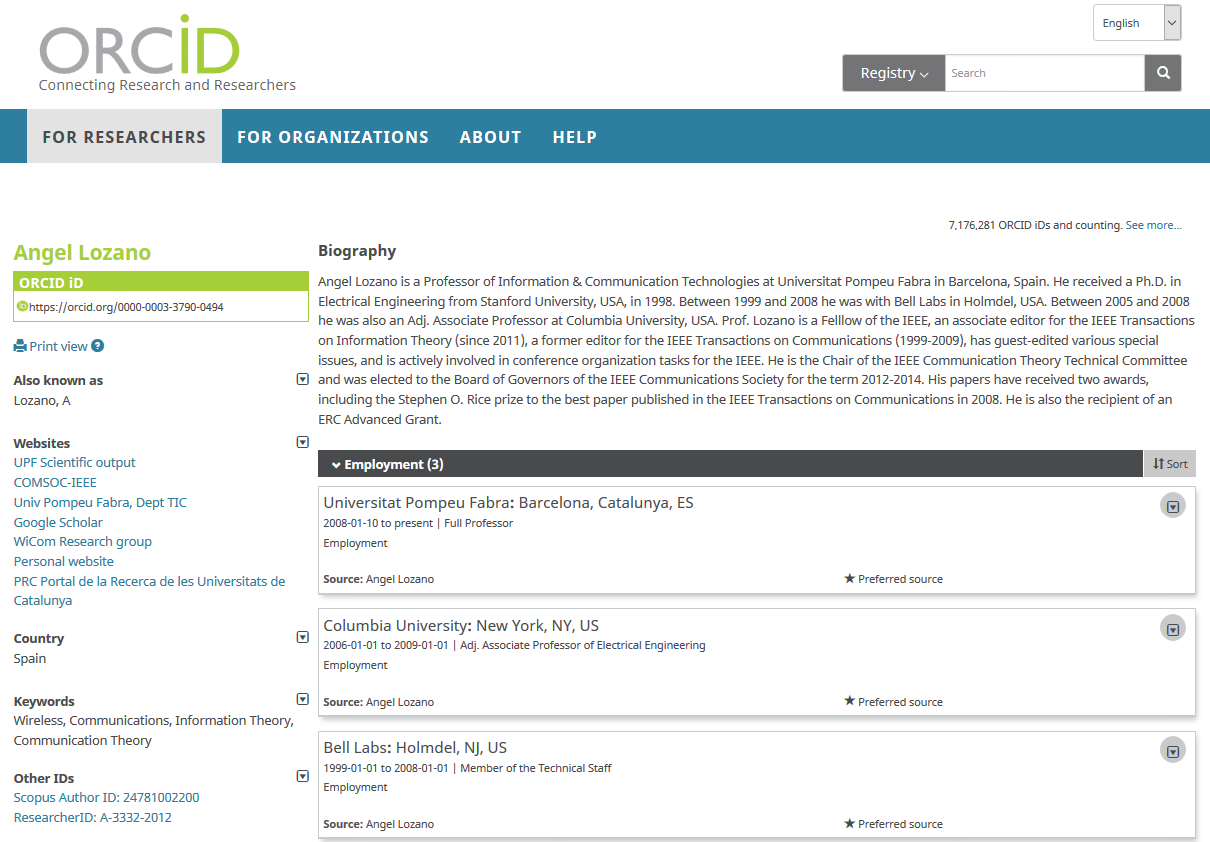 [Speaker Notes: Nova pantalla de l’ORCID des del 26/09/19 (for researchers)]
Currículum vitae
Com generar el CVA?

Abans de generar el CVA, actualitzeu el vostre CV des de l’opció d’editar de la Intranet. Si ho preferiu, des de Biblioteca us podem completat les dades🡪 Fer un CAU

Per generar el CVA:

Intranet del PPC🡪 opció de CV. En el desplegable seleccioneu🡪  CVA
Seleccionar idioma: castellà o anglès, preferentment anglès
En 10 minuts, rebreu el fitxer CVA al vostre correu electrònic
El CVA és un document Word, podreu modificar el que vulgueu
CVA: més informació
Informació del PPC: com actualitzar les dades i la generació del CVA
https://guiesbibtic.upf.edu/ppc/
Vídeos

       Podeu adreçar les preguntes a:
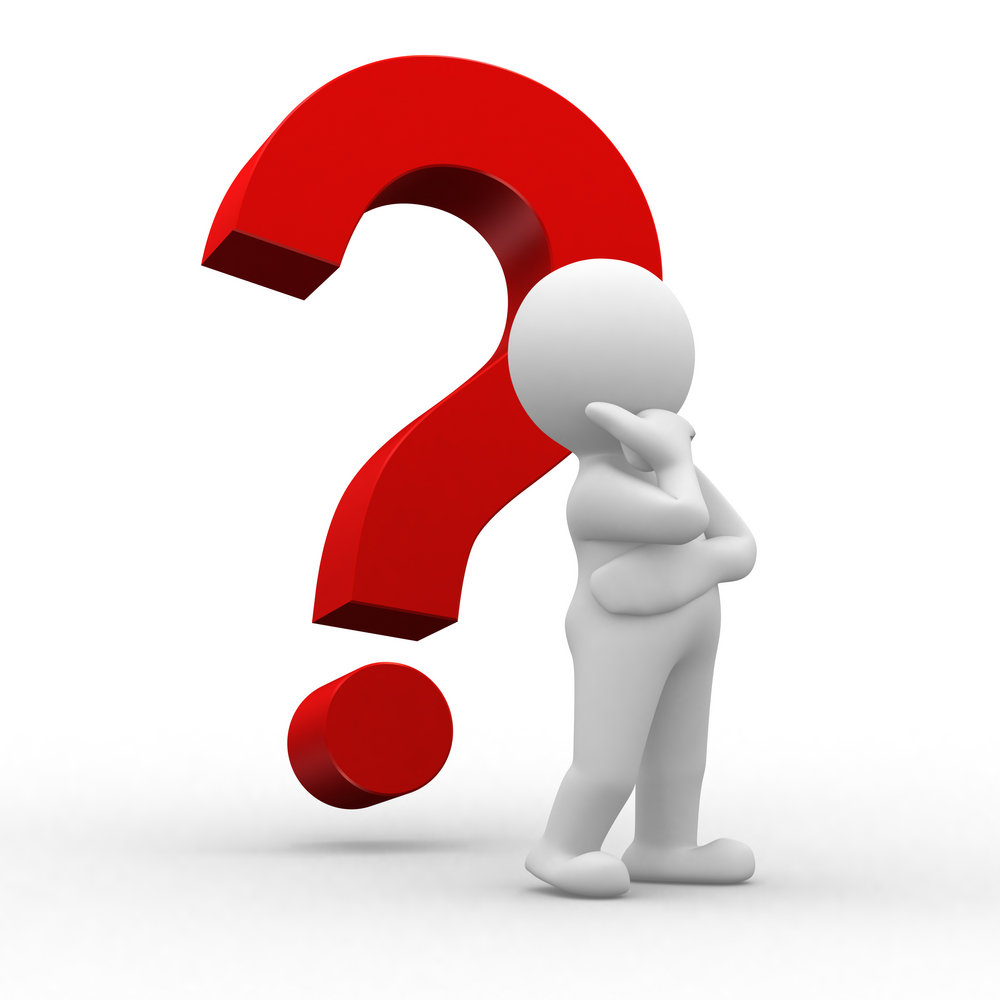 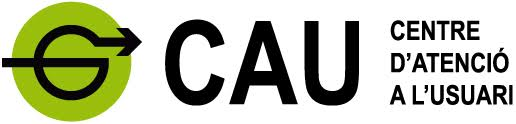 CAU de Biblioteca i Informàtica